Title
Candidate:
Supervisor:
Co-supervisor:
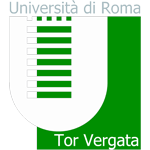 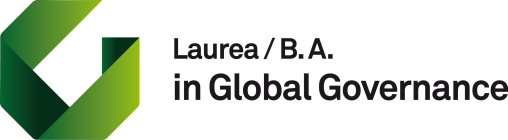 Session 10th -12th July 2017
Titolo Slide
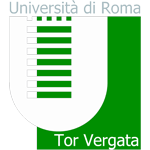 •  Fundamental shifts: Instantaneous information & can be generated by anyone 

•  Cheaper, faster, global and more effective content
•  Aim of CSR: long-term profitability through positive actions
•  TYPES :  Environmental – (carbon footprint)
                 :  Philanthropic – (money/time)            ONE MOVE, MANY OUTPUTS : 
                 :  Ethic – (fairness)                             [Shareholders-Employees-Customers-Citizens]

•  REASONS : Amends for CSI  (BP & VW)
                       : Prevents CSI (Green Technologies)
                       : Increment performance 
                       : Slack resources (Facebook-Apple-Google)
• CSR History  : 20’s Anglo-Saxon, 19/20 Cent. American anti-monopolistic springs
                         : 30/40’s Crespi d’Adda & Marzotto
                         : 53’s Bowen ‘’ Manager responsibility’’
                         : 60’s Davis ‘’Iron Law of Responsibility’
                         : 80’s environmental issues; Montreal protocol + Green
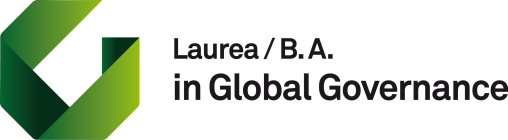 Session 10th -12th July 2017